Evaluating the performance of an artificial intelligence classifier on a colposcopy population
W Homola1, G Głąb2, Z Wróbel3, Y Misrahi4, R Nissim4, C Sebag4, J Mink4, D Levitz4, M Zimmer1
1. Uniwersytecki Szpital Kliniczny we Wrocławiu, Wrocław, Poland
2. Centrum Diagnostyki Ginekologiczno, Opole, Poland
3. „Medi-Lab” s.c. Wróbel i Wspólnicy, Świdnica, Poland
4. MobileODT Ltd., Tel Aviv, Israel
Disclosures
EUROGIN travel, accomodation and registration expenses: W. H. and M. Z. covered by MobileODT and associates
Y.M., J.M., C.S., R.N., D.L. are employees of MobileODT
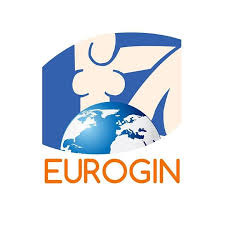 Objective: Assess Visual AI in a Triage Role
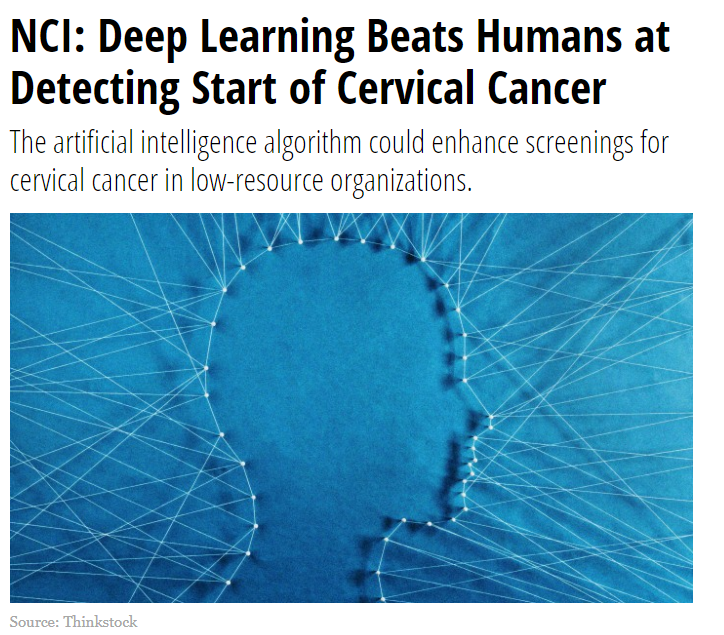 AVE: a promising new diagnostic test that uses AI to analyze cervical images 
Unclear what is optimal role  that AI will play in patient management
Objective: To evaluate potential of AI technology for the triage of screen positive patients
Jan 2019
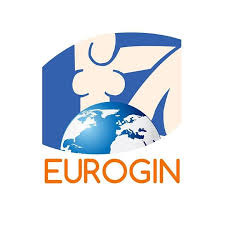 Standard of care in Poland
Cytology
(conventional or LBC)
NILM
ASC_US / LSIL
ASC-H / HSIL
(patient chooses)
Repeat cytology
HPV test
p16 / Ki 67 dual stain
Colposcopy
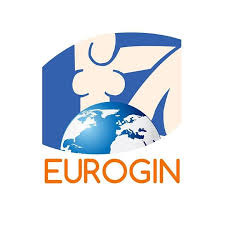 Standard of care in Poland
Screening based on cytology ( majority: conventional pap smears) 
Complete national cytology results data basis does not exist ( only those covered by NFZ )
Active screening does not exist currently
Opportunistic screening in private healthcare sector very popular
Updated guidelines are being prepared by specialist from both Polish Gynecologist & Obstetricians and Polish Colposcopy & Cervical Pathophysiology Association - 2020
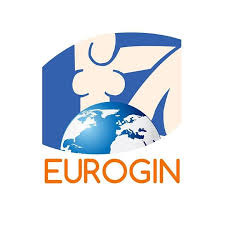 Potential Role of AI in Cervical Cancer Control
Automated Visual Evaluation (AVE) is a deep-learning algorithm applied on a visual image taken through a colposcope to recognize cervical precancer/cancer (CIN2 or worse)
AVE was validated by the US National Cancer Institute demonstrating the potential to detect CIN2+ from a single image with over 90% accuracy
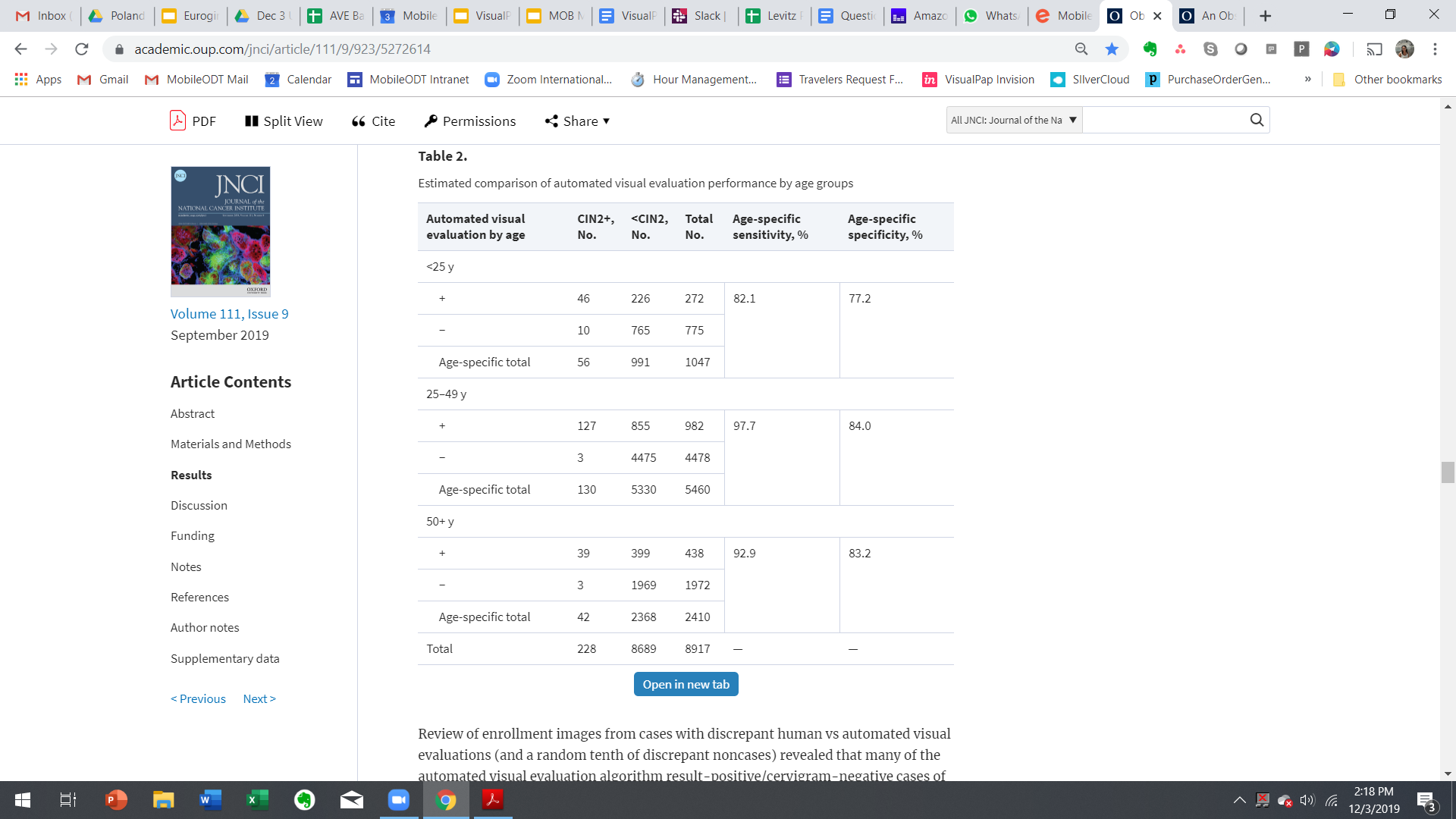 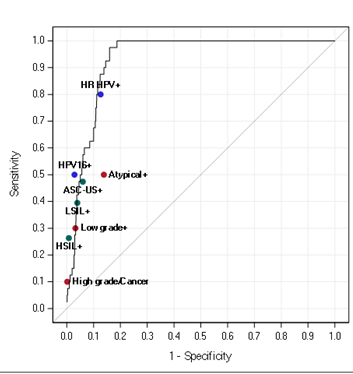 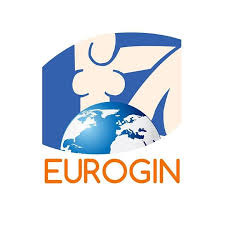 NCI AVE Study Design
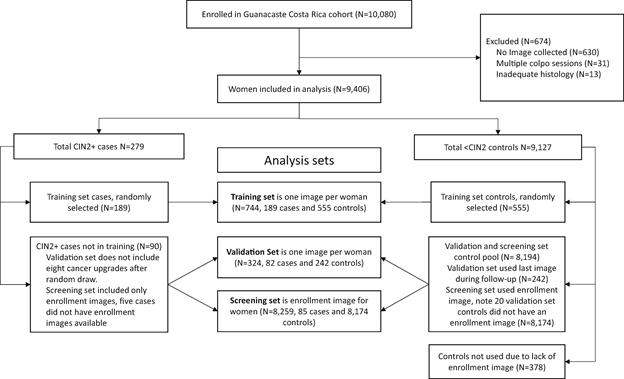 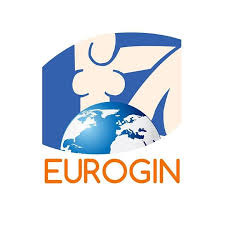 System Architecture of the NCI AVE Classifier
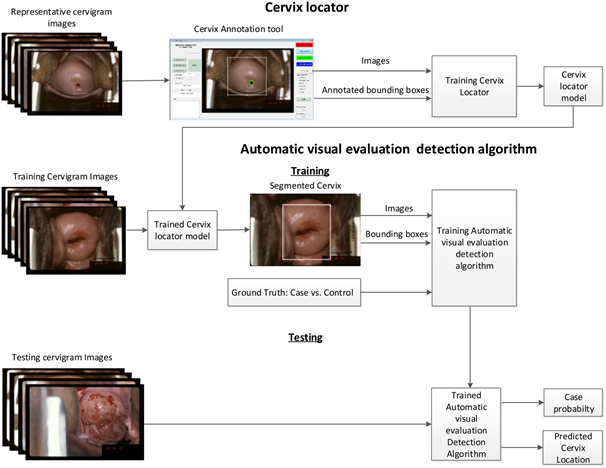 [Speaker Notes: Drawback of this AVE is that it was trained and validated on the same group of  images, and they were cevicography images - not digital images]
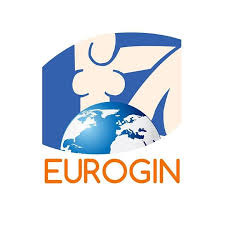 AVE Performance Vs Other Tests
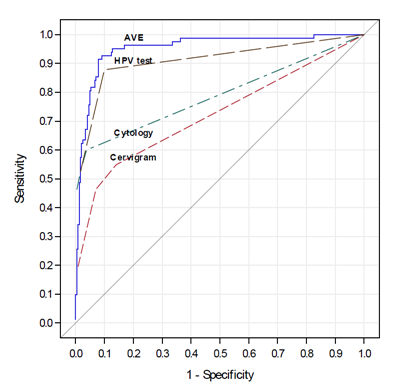 Initial results of AVE from the US National Cancer Institute
Liming Hu, David Bell, Sameer Antani, Zhiyun Xue, Kai Yu, Matthew P Horning, Noni Gachuhi, Benjamin Wilson, Mayoore S Jaiswal, Brian Befano, L Rodney Long, Rolando Herrero, Mark H Einstein, Robert D Burk, Maria Demarco, Julia C Gage, Ana Cecilia Rodriguez, Nicolas Wentzensen, Mark Schiffman; An Observational Study of Deep Learning and Automated Evaluation of Cervical Images for Cancer Screening, JNCI: Journal of the National Cancer Institute, , djy225, https://doi.org/10.1093/jnci/djy225
[Speaker Notes: NCI only did work on cervicography images, so their AVE skeleton is not applicable to other devices, especially not digital images]
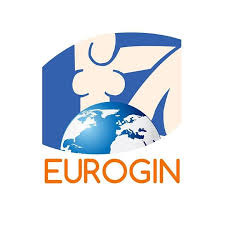 Reconfiguring AVE on Digital Images
2 phases: classifier training, and classifier validation
Computer trained algorithm: histopathology + labels,
Emphasize and de-emphasize features,
Emphasized features: i.e. acetowhitening,
De-emphasized features: i.e. speculum color
Machine learning is dynamic- the more data that is inputted, the more accurate and robust it becomes
[Speaker Notes: only few features we emphasize/de-emphasized]
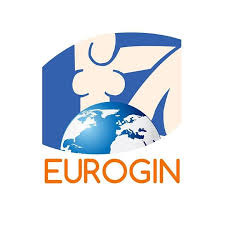 Reconfiguring AVE on Digital Images
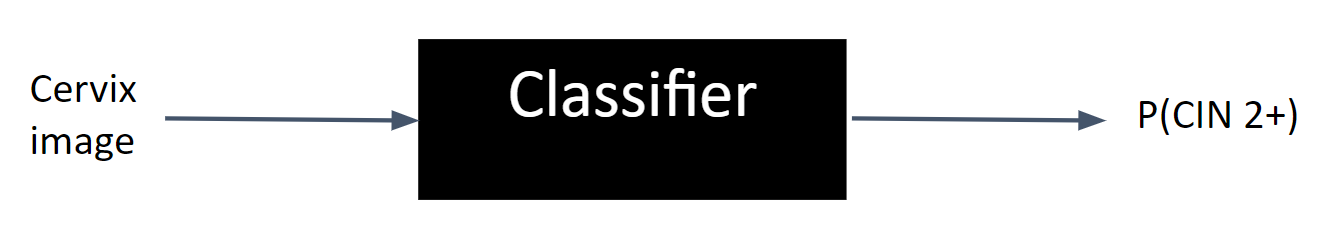 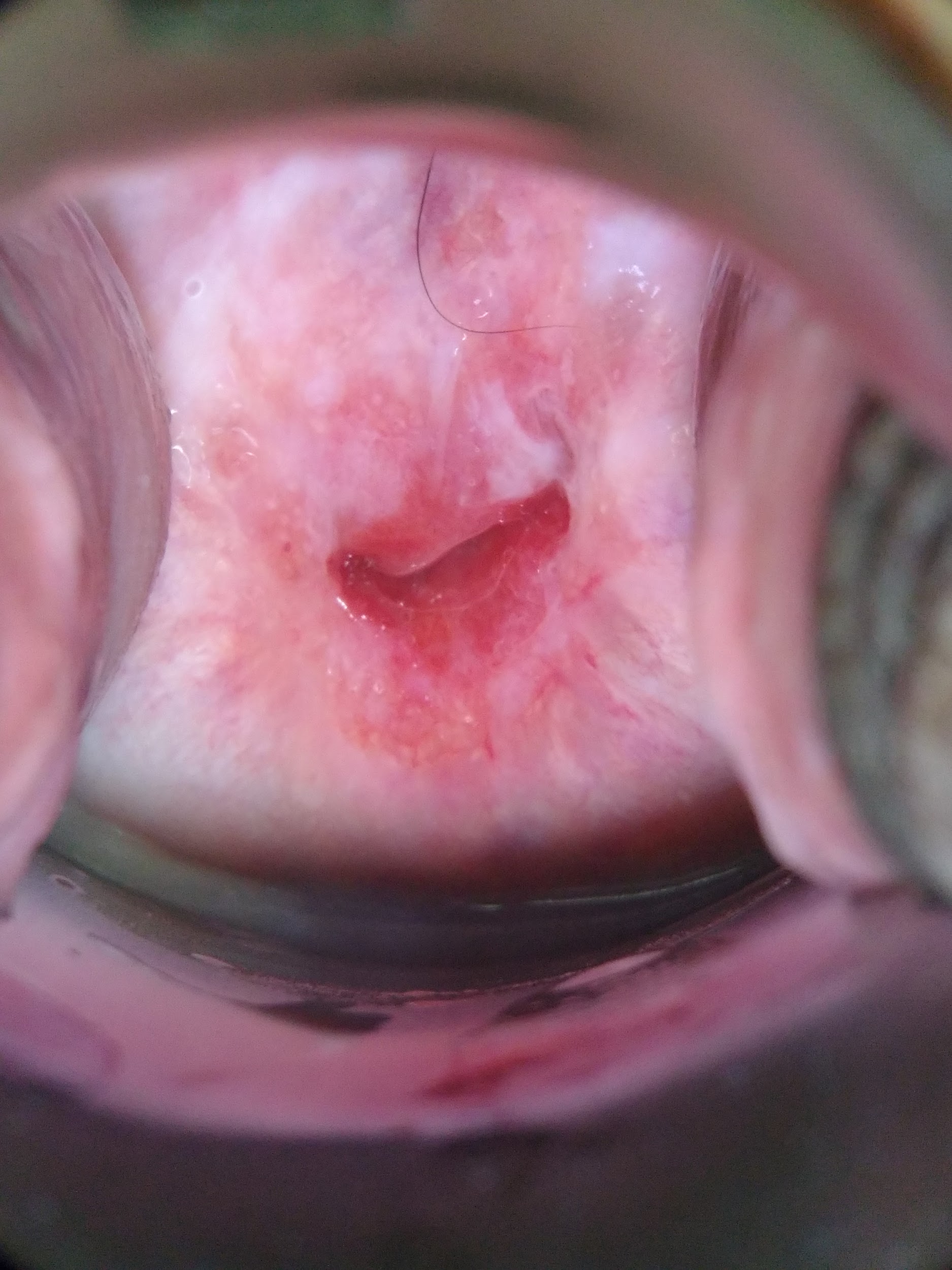 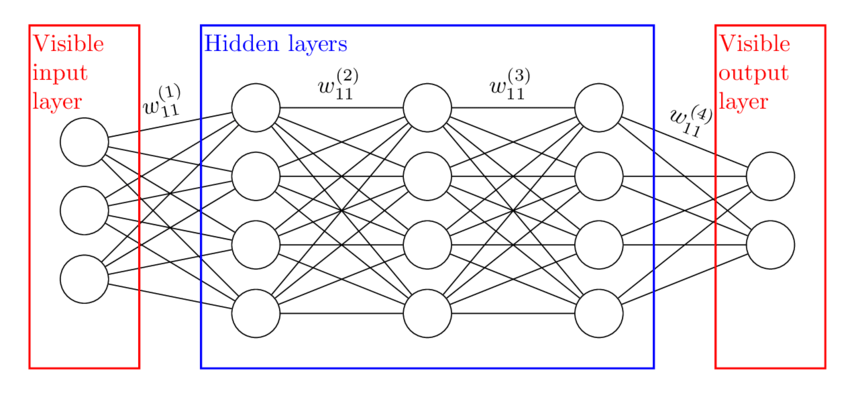 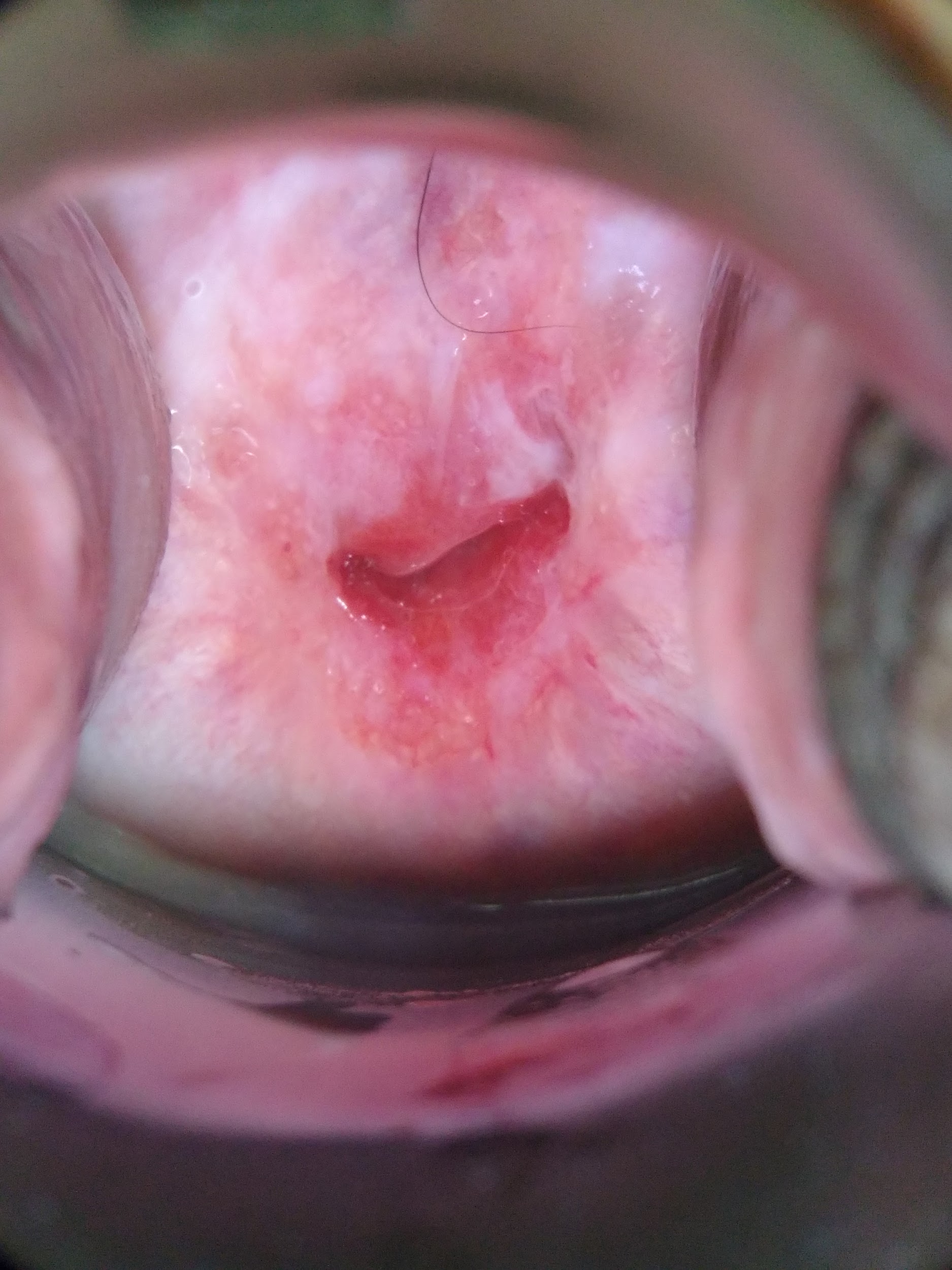 Cropped, resized image (200x200 pixels)
Prediction score
Original image
Convolutional neural network
(black box)
Feature vector
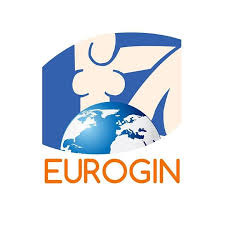 Qualifying Classifier
Purpose: select usable images for analysis from each patient session

3 class classifier: excellent, usable, background
Manual annotations
Training: 3724 images					validation: 928
AUC > 0.95				(excellent vs. not excellent)
“Excellent”
“Usable”
“Background”
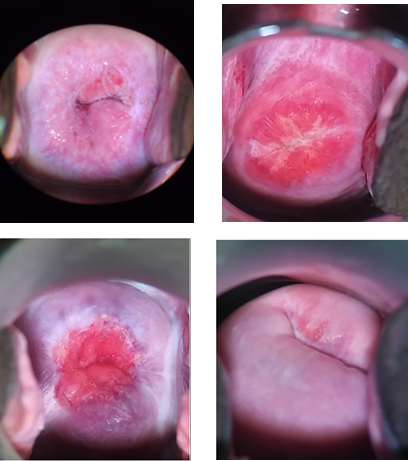 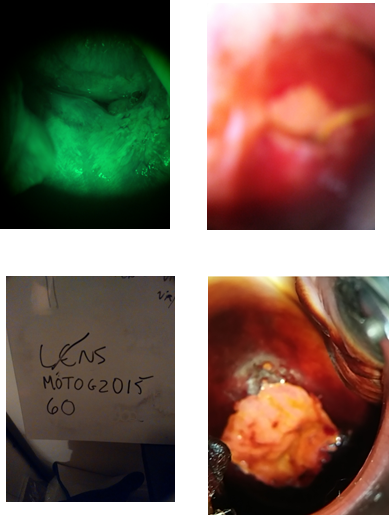 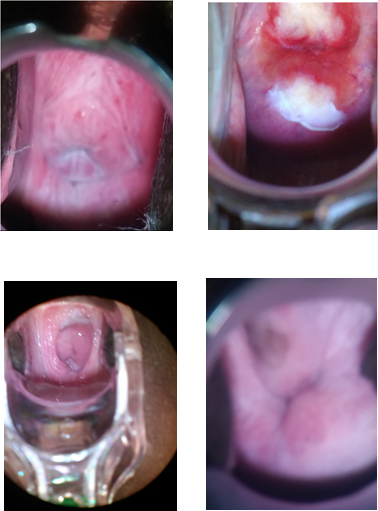 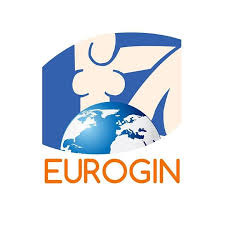 Arriving at a Prediction Score
AVE activation maps
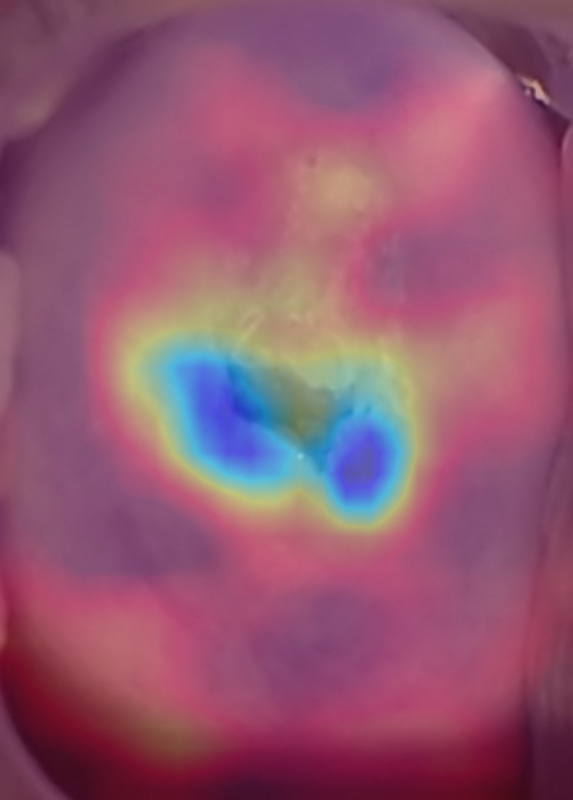 Colposcopy session is performed with images captured
Run AI on session images
Calculate quality score using qualifying classifier for each image
Identify region of interest on the cervix
Calculate AVE classifier score for each “excellent” image
AVE result takes weighted average of all AI above to arrive at a final prediction score
Blue corresponds to area on cervix that influenced the AVE prediction score
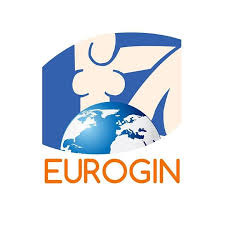 MobileODT AVE Classifier Specs
Biopsy collection sites
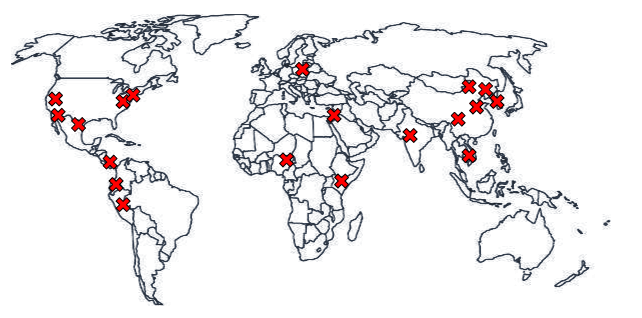 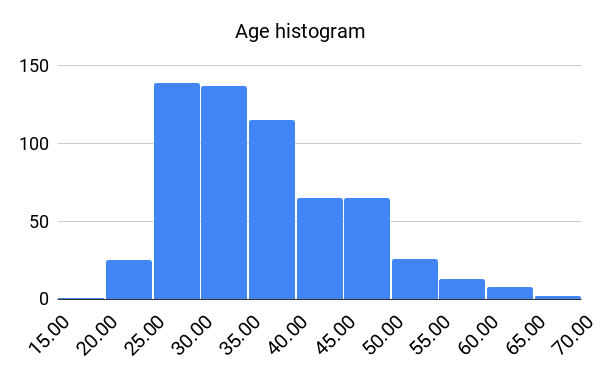 N = 1304 patients
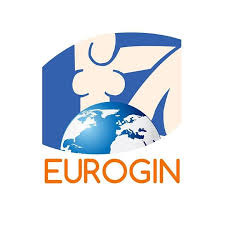 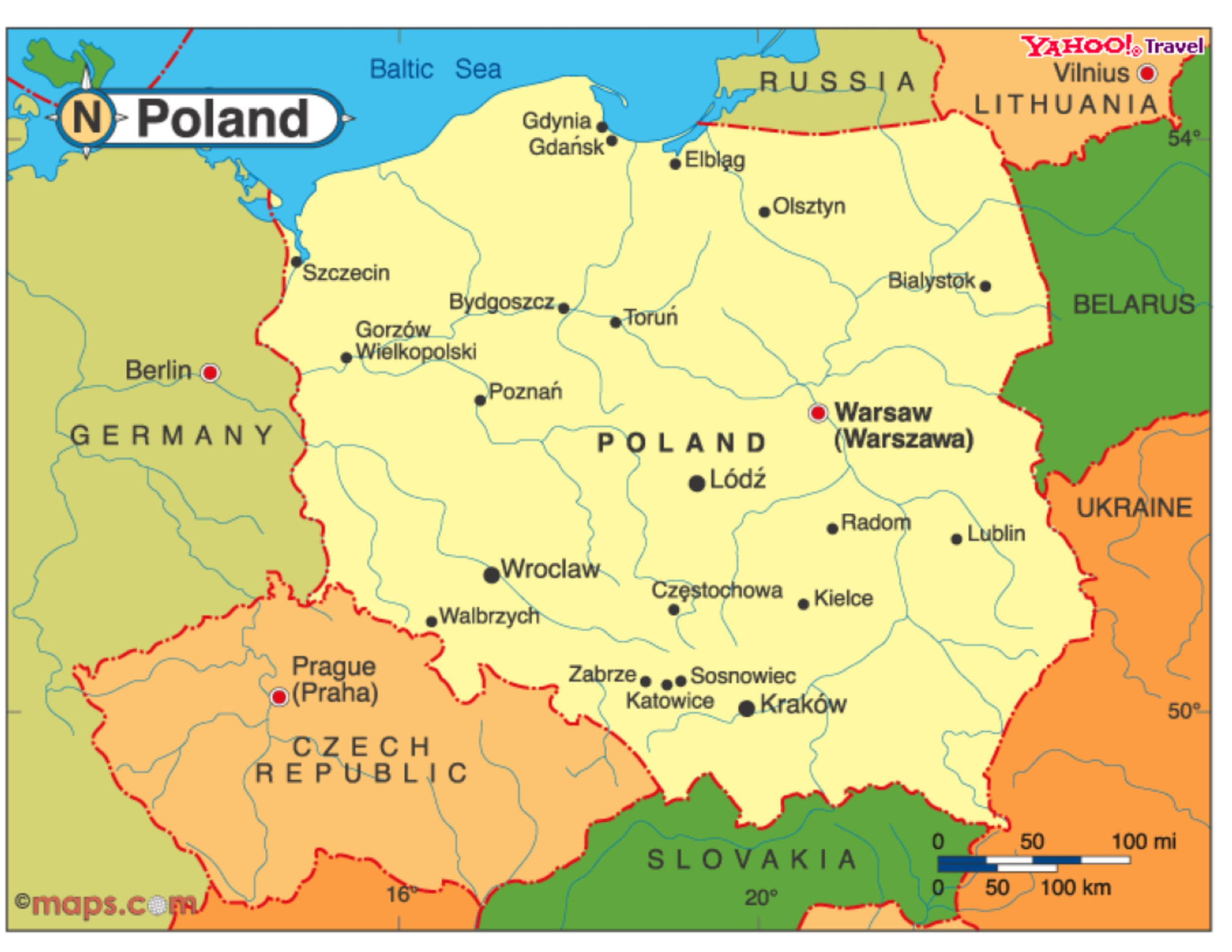 Polish Validation Study: Data Collection
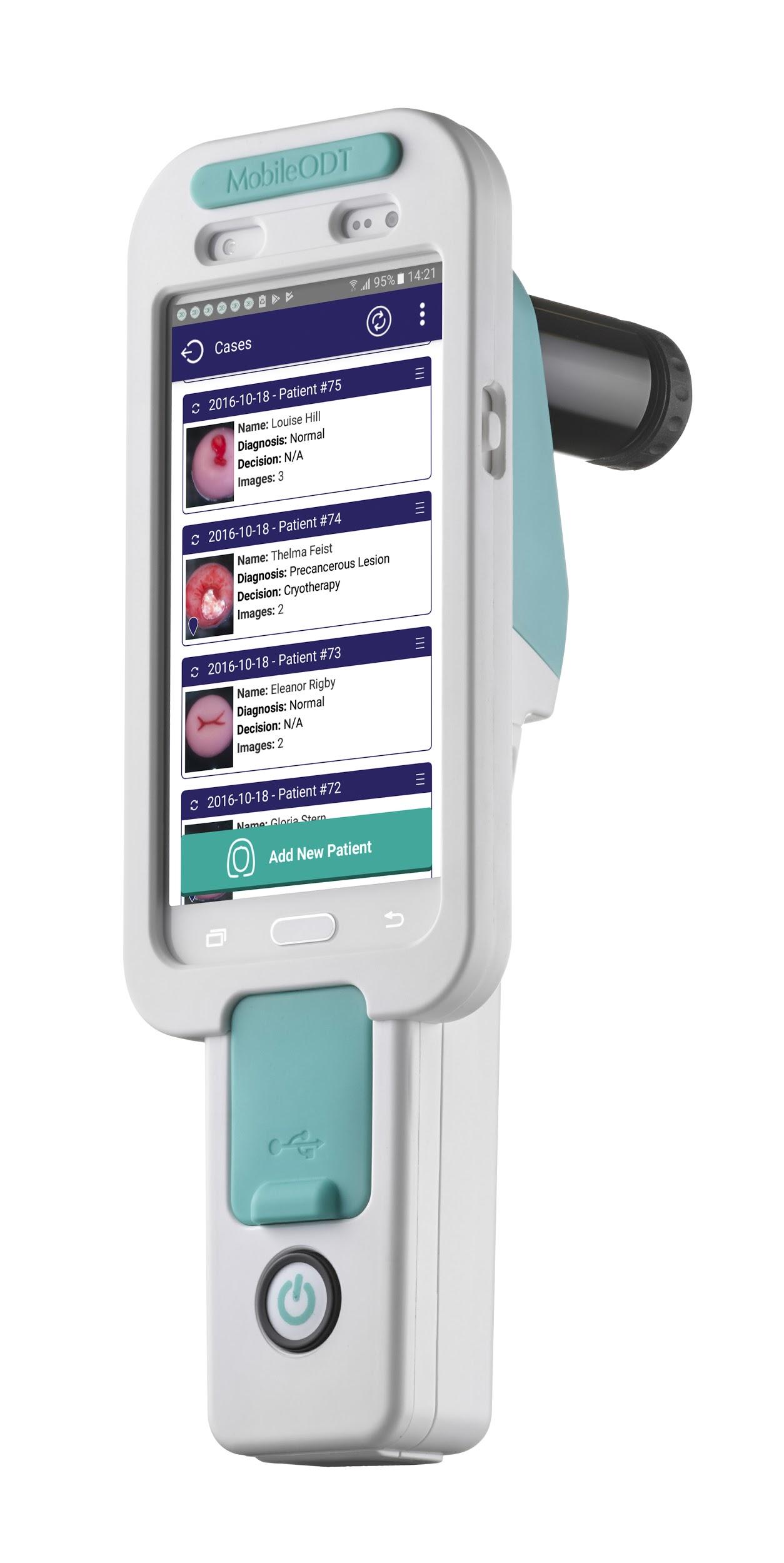 Sites:
Wroclaw 
Opole
Zapolice
Swidnica 
Each site has 1-2 colposcopists
1 device / site
2 training sessions on using EVA
EVA System, v3.1
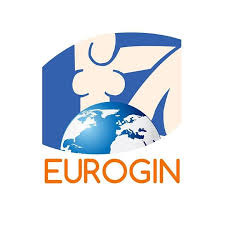 Study Design
Cytology
(conventional or LBC)
Retrospective cohort analysis of real world data
Patient enrollment at colposcopy
Opportunistic data gathering
AVE compared to histopathology
CIN 2+ defines positive
NILM
ASC_US / LSIL
ASC-H / HSIL
(patient chooses )
Repeat cytology
HPV test
p16 / Ki 67 dual stain
Colposcopy
Adjunct tests
(HPV, genotyping, p16, FRD, ZedScan)
Biopsies
[Speaker Notes: Secondary pathologiest opinion obtained]
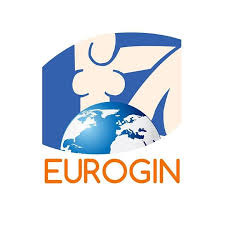 Test Population
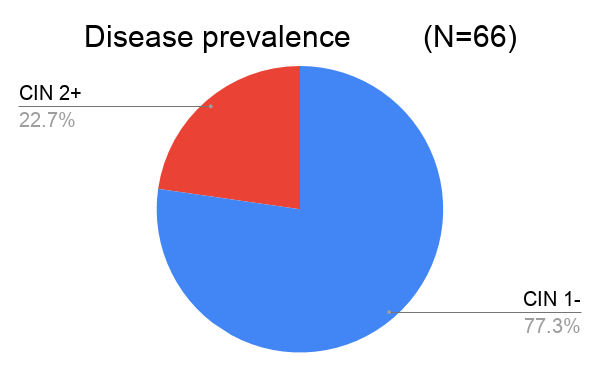 N = 66 patients with digital images, full histopathology reports + secondary pathologist opinion
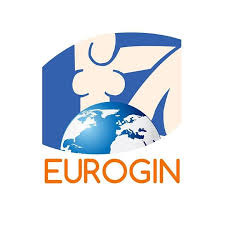 AVE Performance on Polish Validation Dataset
AVE can be used to triage HPV effectively
[Speaker Notes: AVE can be adjusted to enable higher sensitivity or higher specificity, this allows the user to set a threshold for the desired performance]
Role of AVE as Triage with HPV in Poland
When compared with histopathology, Cytology results had very high sensitivity and low specificity
Very similar sensitivity and specificity to HPV - There is a questionable benefit of 2 highly sensitive, but not specific, diagnostic tests
Optimal triage test should be designed for high specificity
AVE can be adjusted to enable higher sensitivity or higher specificity, this allows the user to set a threshold for the desired performance
When combined with HPV, AVE can serve as a strong triage test, complimenting HPV’s high sensitivity and need for a high specificity test
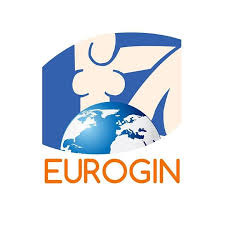 Limitations of the study
Real world data: Several labs were used to analyze test results, rather than a single lab with a standard reader panel. Only one site provided slides for a reader panel. 
Opportunistic data gathering: not possible to compare all test results on all patients
Variation in image quality: multiple users and settings
Unclear how performance will change on different populations. ex. HPV-
[Speaker Notes: But for the vast majority of cases we have obtained secondary pathologiest opinion ( based on full biopsy digital slides)]
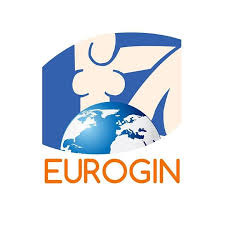 Interpretation and Conclusions
Pilot obtained a range of real-world digital images and found good AVE sens, spec, PPV, NPV and accuracy 
Prototype of digital AVE running on the EVA System shows promise: A lab-free test providing results at the point of care which could be a reality soon and potentially reduces loss of follow up’s
AVE has good prognostics for useful tool in triage for HPV positive patients and/or supplementary technology in co-test with cytology and/or HPV testing
Multi-centered, RCT on statistically significant population is needed for complete assessment of AVE as a diagnostic tool
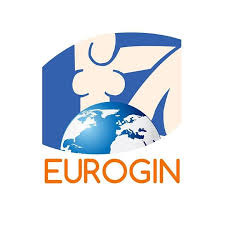 Questions?
Dr. Wojciech Homola
wojciech.homola@umed.wroc.pl
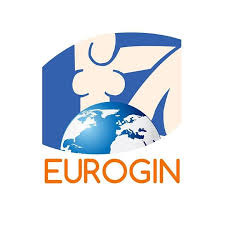 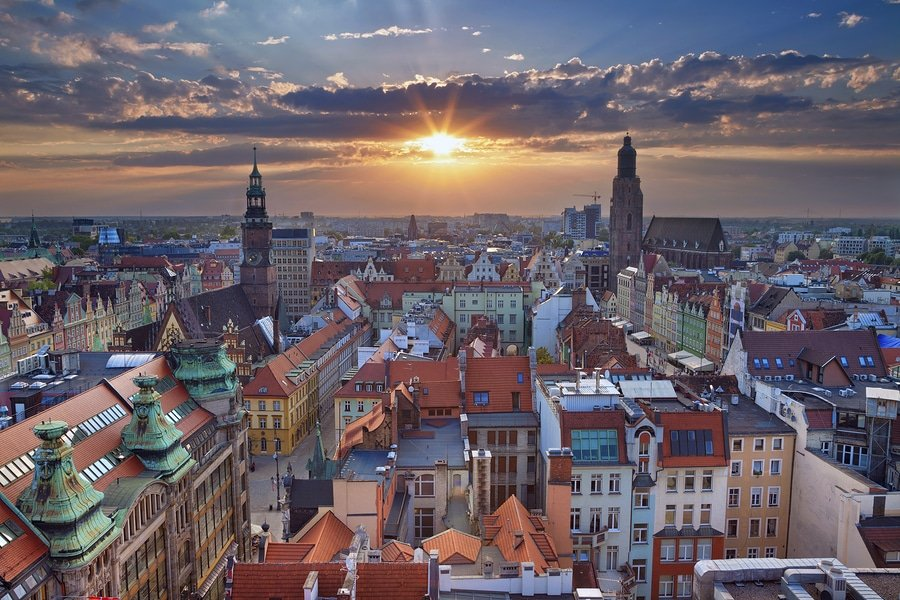 Thank you!
Dr. Wojciech Homola
wojciech.homola@umed.wroc.pl
[Speaker Notes: Wrocław: European Capitol of Culture  2016
Wrocław: European Best Destination 2018]
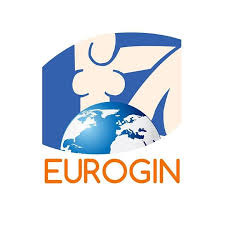 Citations
Zimermman G, Gordon S, Greenspan H, editors. Content-based indexing and retrieval of uterine cervix images. 2004 23rd IEEE Convention of Electrical and Electronics Engineers in Israel; 2004 September 6-7, 2004; Tel Aviv, Israel: IEEE.
Acosta-Mesa HG, Cruz-Ramirez N, Hernandez-Jimenez R. Aceto-white temporal pattern classification using K-NN to identify precancerous cervical lesion in colposcopic images. Comput Biol Med. 2009 Sep;39:(9):778-84. (http://www.ncbi.nlm.nih.gov/pubmed/19608162).
Acosta-Mesa HG, Rechy-Ramirez F, Mezura-Montes E, Cruz-Ramirez N, Hernandez Jimenez R. Application of time series discretization using evolutionary programming for classification of precancerous cervical lesions. J Biomed Inform. 2014 Jun;49:73-83. (http://www.ncbi.nlm.nih.gov/pubmed/24637143).
Acosta-Mesa HG, Zitova B, Rios-Figueroa HV, Cruz-Ramirez N, Marin-Hernandez A, Hernandez-Jimenez R, et al., editors. Cervical cancer detection using colposcopic images: A temporal approach. Sixth Mexican International Conference on Computer Science (ENC'05); 2005 September 26-30, 2005; Puebla, Mexico: IEEE.
Xu T, Zhang H, Xin C, Kim E, Long LR, Xue Z, et al. Multi-feature based benchmark for cervical dysplasia classification evaluation. Pattern Recognition. 2017 Mar;63:468-75. (http://www.ncbi.nlm.nih.gov/pubmed/28603299).
Hu L, Bell D, Antani S, Xue Z, Yu K, Horning MP, et al. An observational study of deep learning and automated evaluation of cervical images for cancer screening. JNCI: Journal of the National Cancer Institute [serial on the Internet]. 2019. (https://doi.org/10.1093/jnci/djy225).
Fernandes K, Cardoso JS, Fernandes J, editors. Transfer learning with partial observability applied to cervical cancer screening. IbPRIA 2017: Pattern Recognition and Image Analysis: Lecture Notes in Computer Science [from the 8th Iberian Conference on Pattern Recognition and Image Analysis (IbPRIA 2017)]; 2017 June 20-23, 2017; Faro, Portugal: Springer, Cham.
Herrero R, Schiffman MH, Bratti C, Hildesheim A, Balmaceda I, Sherman ME, Greenberg M, Cárdenas F, Gómez V, Helgesen K, Morales J. Design and methods of a population-based natural history study of cervical neoplasia in a rural province of Costa Rica: the Guanacaste Project. Revista Panamericana de Salud Pública. 1997;1:362-75.  (PMID: 9180057)
Schneider DL, Herrero R, Bratti C, Greenberg MD, Hildesheim A, Sherman ME, Morales J, Hutchinson ML, Sedlacek TV, Lorincz A, Mango L. Cervicography screening for cervical cancer among 8460 women in a high-risk population. American journal of obstetrics and gynecology. 1999 Feb 1;180(2):290-8.  (https://doi.org/10.1016/S0002-9378(99)70202-4)
Singer A, Khan A. Singer and Monaghan's Cervical and Lower Genital Tract Precancer: Diagnosis and Treatment. John Wiley & Sons; 2014 Jun 3.